The Use of Force
Why do we use force?
What can you do with force?

Answer: attain political goals
The Functions of Force
Defense
Deterrence
Compellence (coercive diplomacy)
Swaggering

Based in part on:
Sources
Thomas Schelling. Strategy of Conflict (Cambridge: Harvard University Press, 1960).
Thomas Schelling. Arms and Influence (New Haven: Yale University Press, 1966).
Alexander George, David Hall, William Simons. The Limits of Coercive Diplomacy (Boston: Little, Brown and Co., 1971).
Robert Art. To What Ends Military Power? International SecurityVol. 4, No. 4 (Spring, 1980), pp. 3-35.
Herman Kahn. On Escalation (NY: Penguin, 1965).
1. Defense
Defense at its most complex
Defense at its most basic
2. Deterrence
Goal: To prevent action
Method: Threat
Aimed at influencing an opponent’s decision making
Assumption: rationality
Rational Choice
Cost Benefit Analysis






Threat: increases perception of costs
Types of Deterrence
Deterrence by Punishment
Deterrence by 
Denial
Communication
China and Taiwan
Europe during the Cold War
Credibility and Reputation
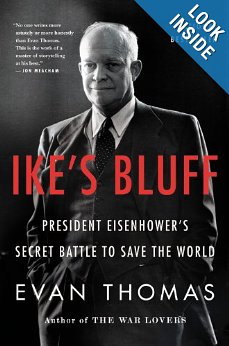 Capability
Will
A bluff?
Extended Deterrence
Europe
Japan
S. Korea
Israel
Taiwan
Australia
New Zealand
Irrationality?
Saddam Hussein
Kim Jong-un
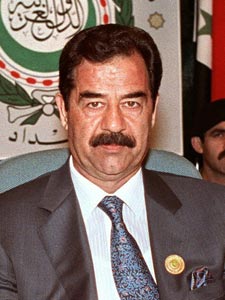 If deterrence fails….
3. Compellence (coercive diplomacy)
Goal: To change opponent behavior
To stop an opponent from doing something they are doing
To get an opponent to do something they are not doing
Basic Elements
Brute force doesn’t always won’t work
Assumes rationality
War is bargaining
The power to hurt allows you to enter the bargaining
A. Is Brute force the best option?
Cuban Missile Crisis 1962
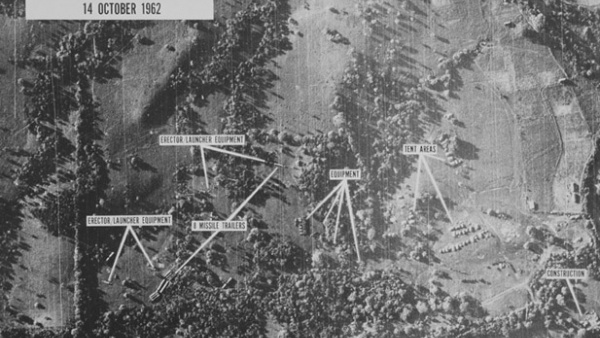 B. Assumes Rationality
Cost Benefit Analysis
C. Compellence is Bargaining
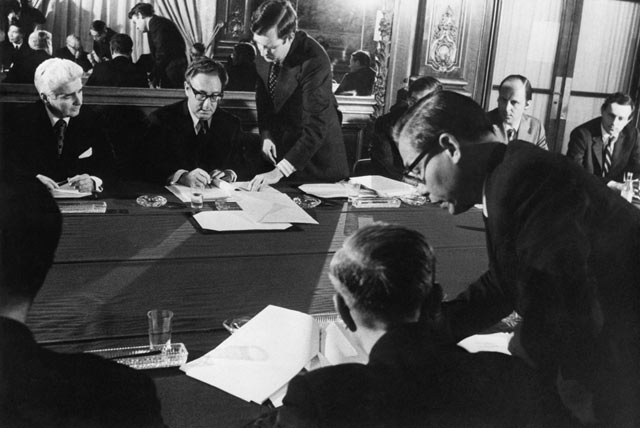 D. Entering the Bargaining?
The power to hurt
Capability
Intentions
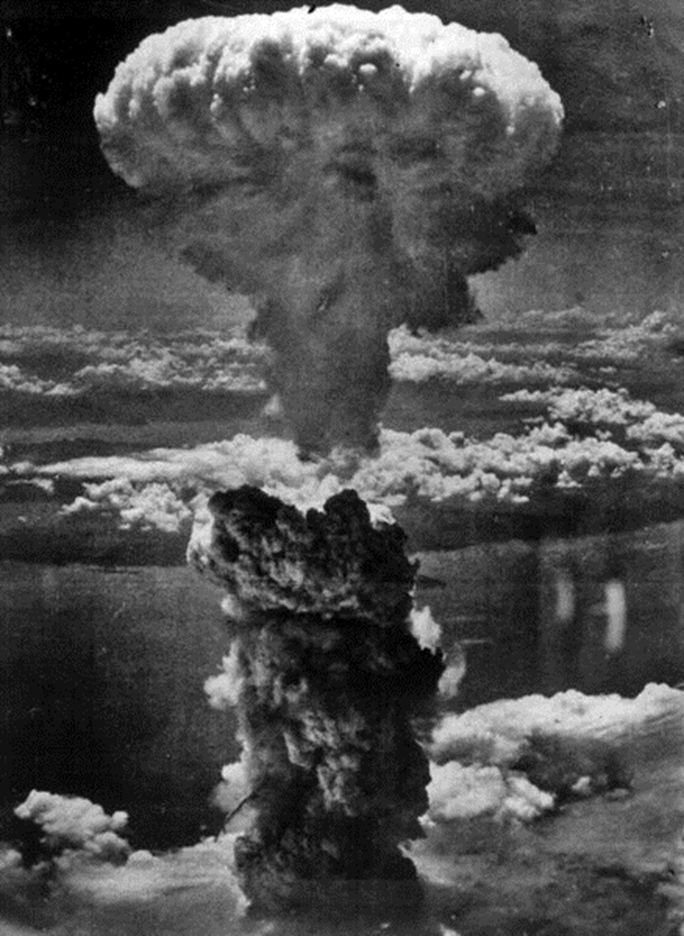 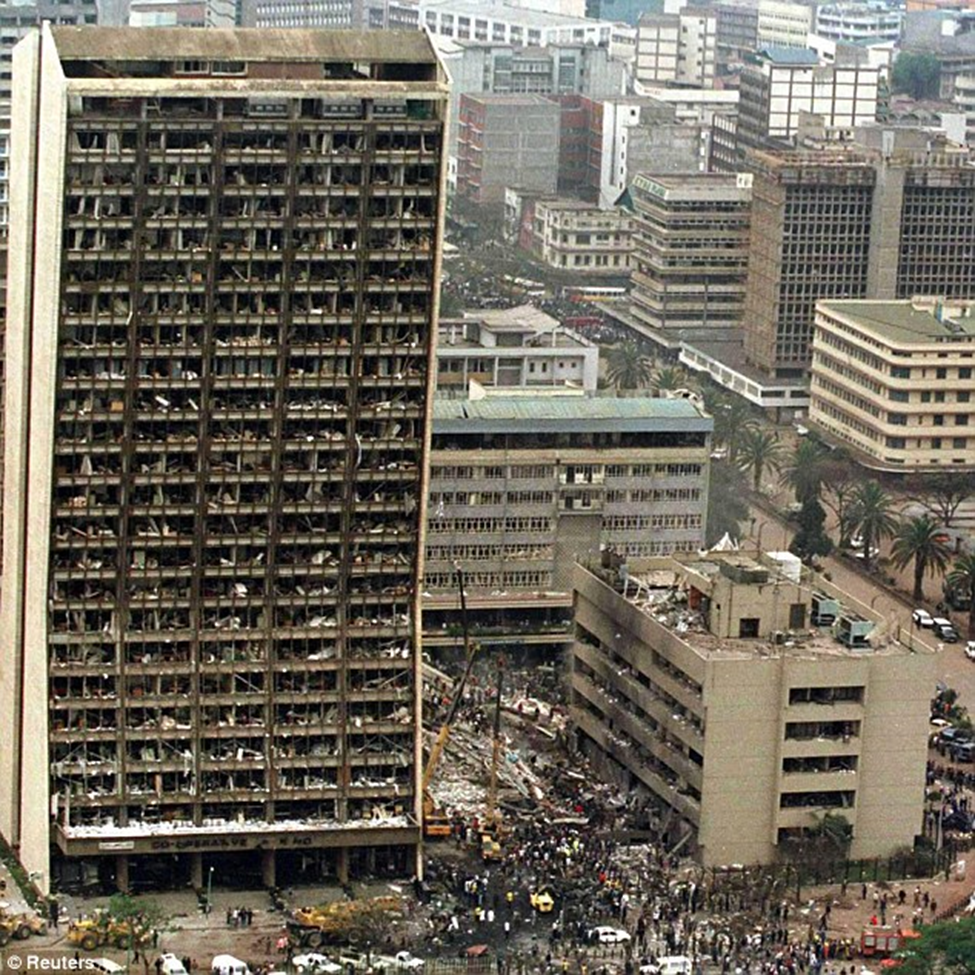 Some Lessons
It doesn’t always work
Democracies and Compellence
Non-state Actors
Irrationality? Or Politics?
a. It doesn’t always work
US Bombing in Vietnam
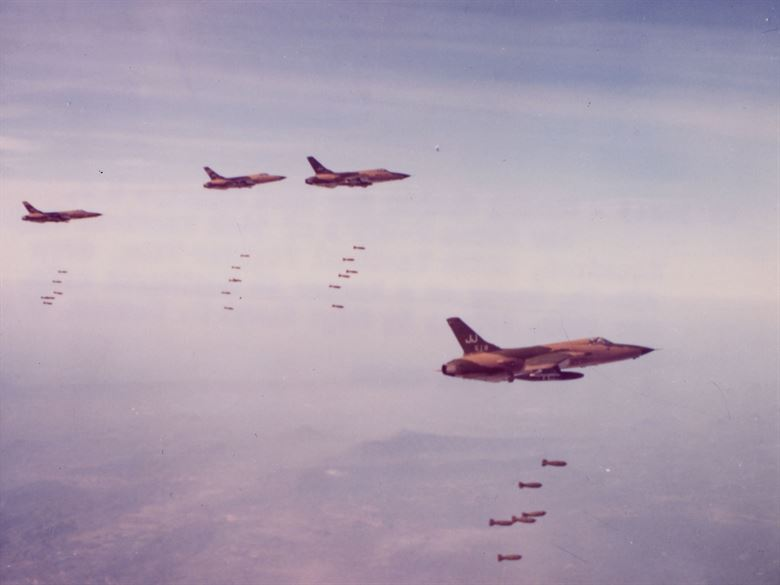 Compellence Success
Cuban Missile Crisis
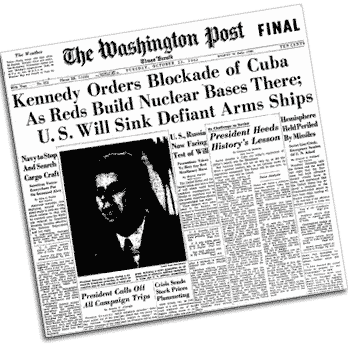 Factors in Success or Failure?
Shadow of the future
Acceptance of risk
Balance of commitment

Berlin Airlift 1948		Ukraine 2014
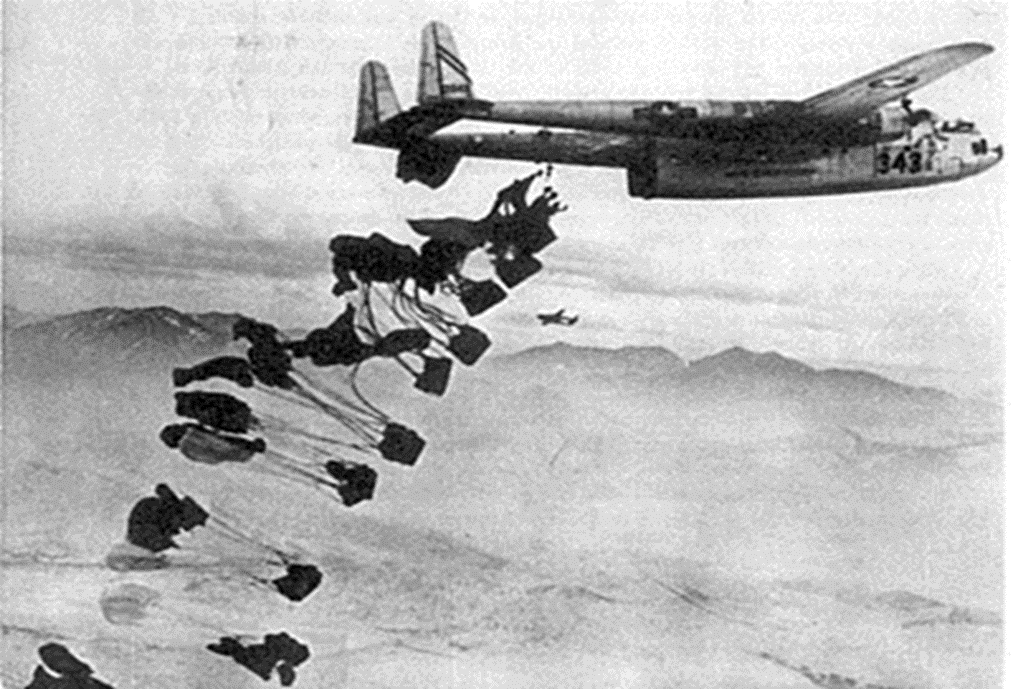 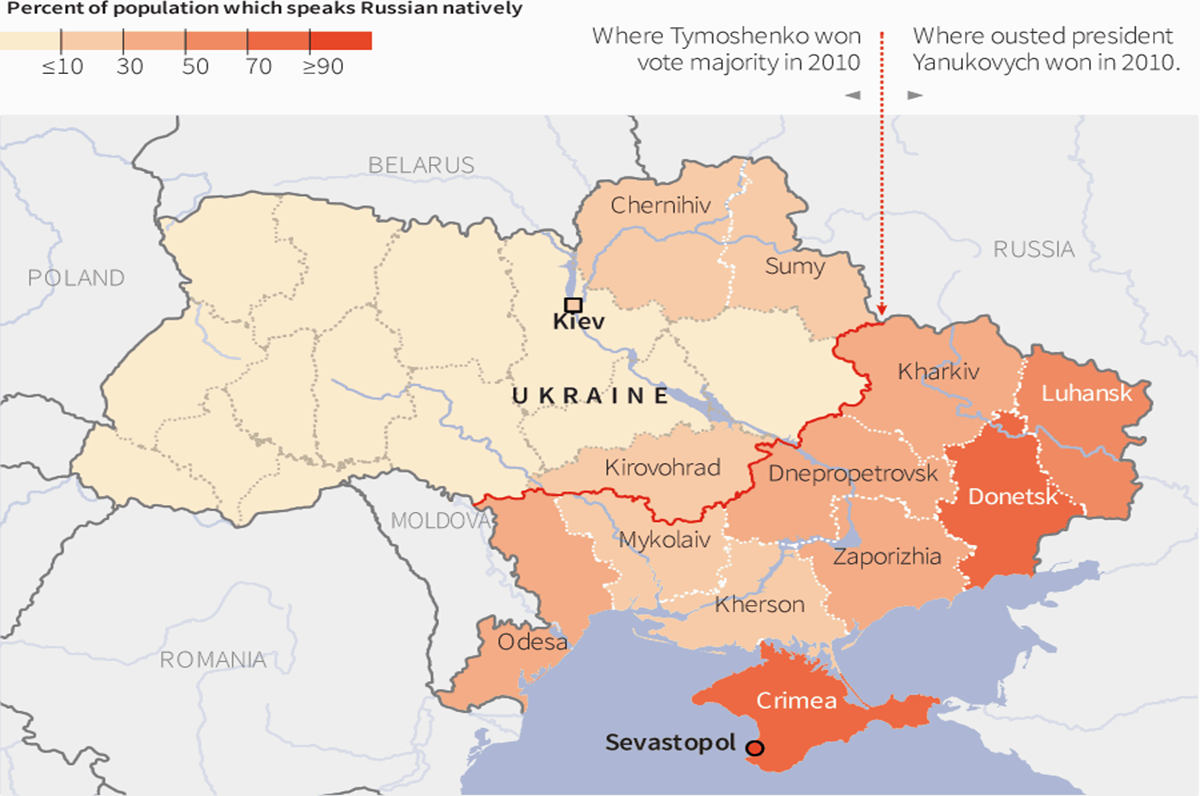 b. Democracies
Poor at compellence?
Vulnerable?
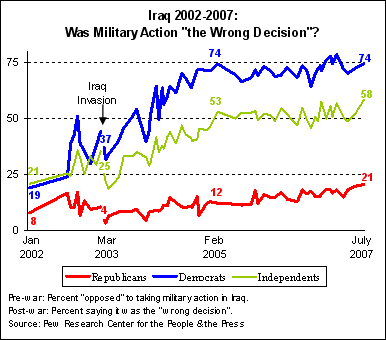 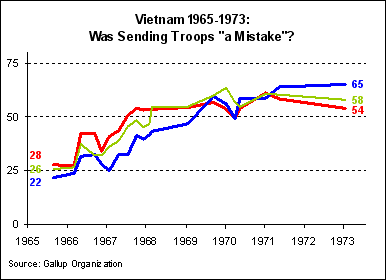 c. Non-State Actors
Terrorism is compellence.
Can the US use compellence against terrorists?
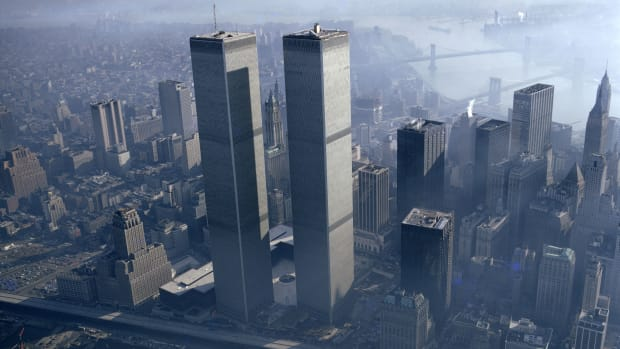 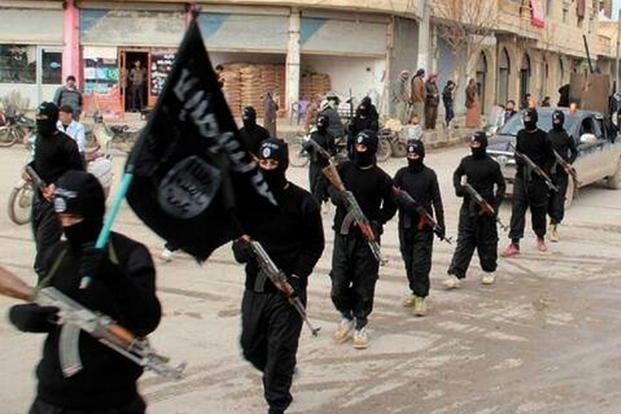 d. Irrationality? Or Politics?
Iranian President Hassan Rouhani
Iranian Ayatollah Ali Khamenei
e. Dilemmas
Perceiving message
Can the opponent do what you ask?
4. Swaggering
The Great White Fleet 1901
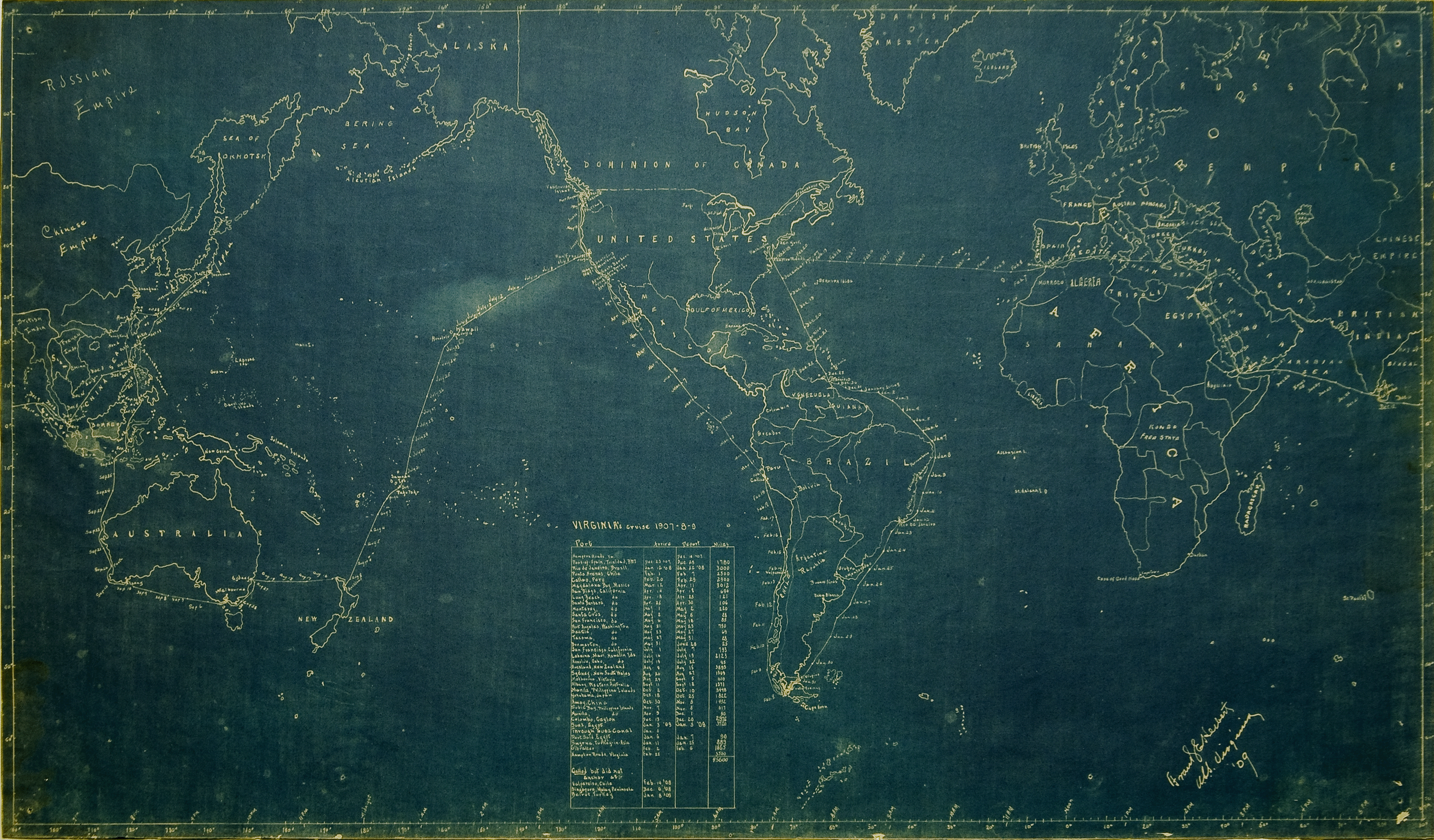